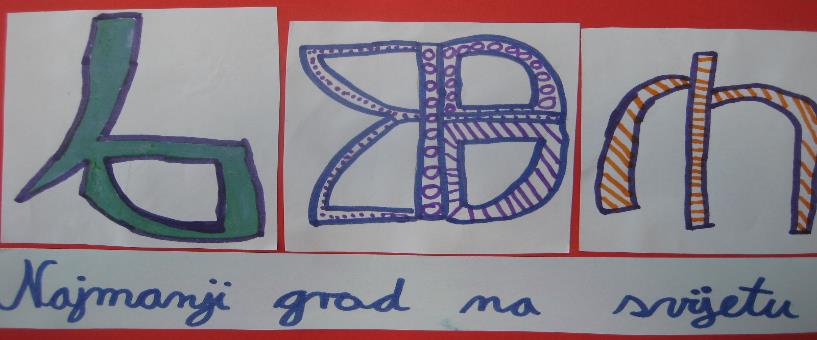 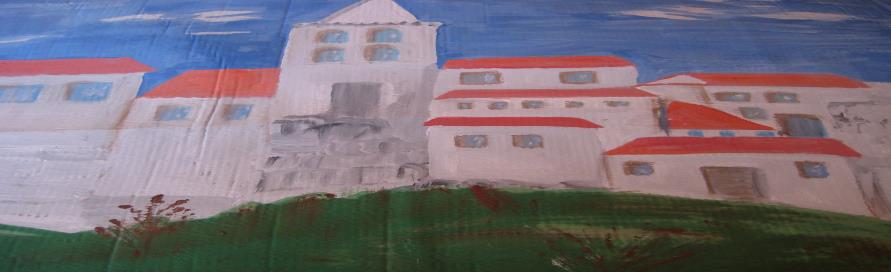 Napokon u Humu
Župna crkva uznesenja Marijina
-barokna crkva podignuta 1802. g. na mjestu starije iz  XIII. st. koja je bila preuređena 1609. g.

- posebnu vrijednost predstavlja srebro i pozlaćeno  liturgijsko posuđe
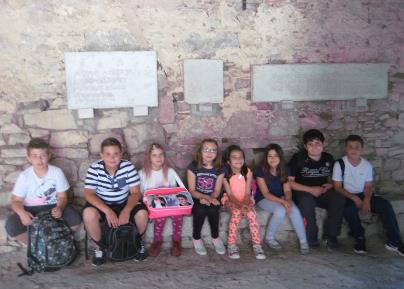 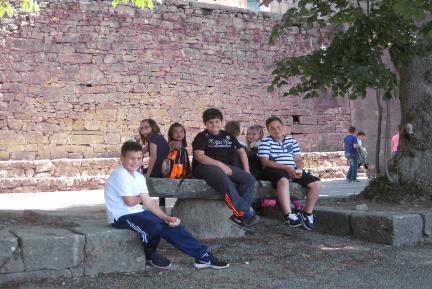 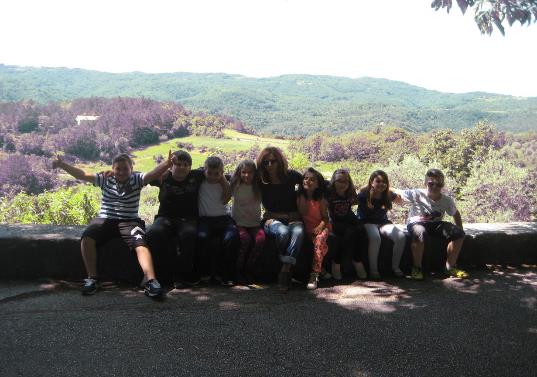 Alejom glagoljaša...
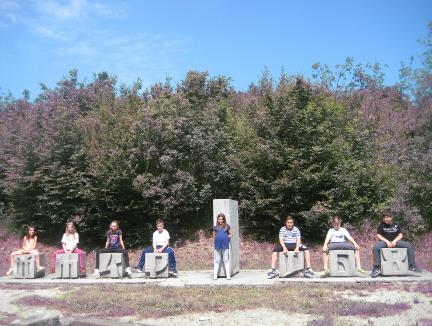 Bilo je zabavno, bilo je poučno...ma, bilo je super!